Haslemere Vision
What do you think makes a great community?
© 2014 Arkenford Ltd
Main topics for all respondents
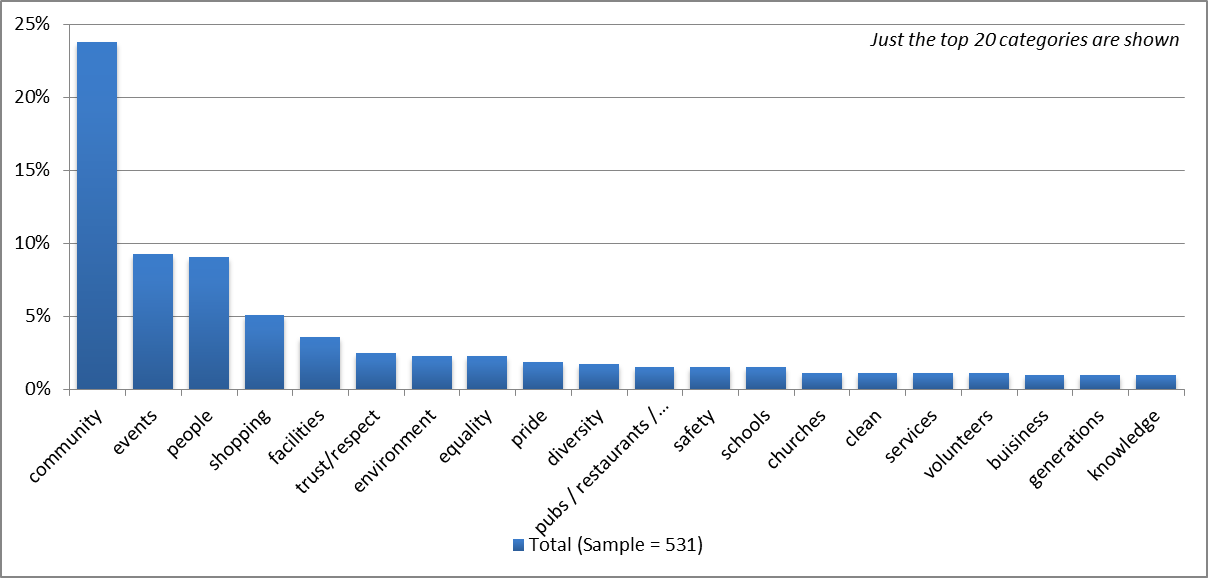 2
© 2014 Arkenford Ltd
Main topics by age
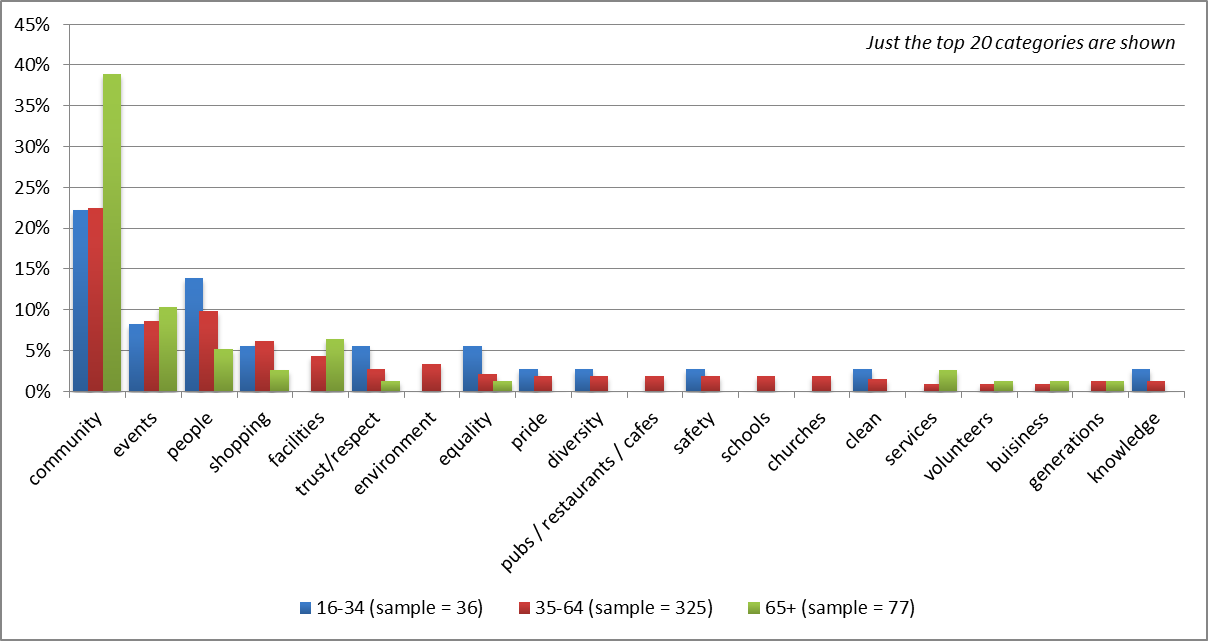 3
© 2014 Arkenford Ltd
Main topics by gender
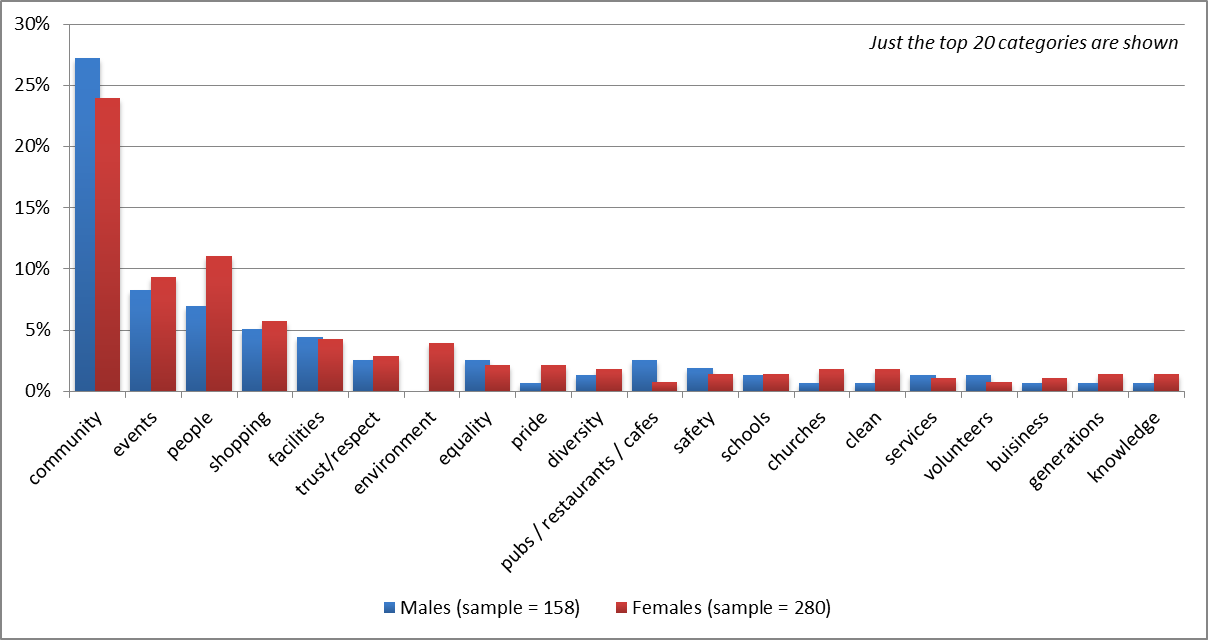 4
© 2014 Arkenford Ltd
All respondents
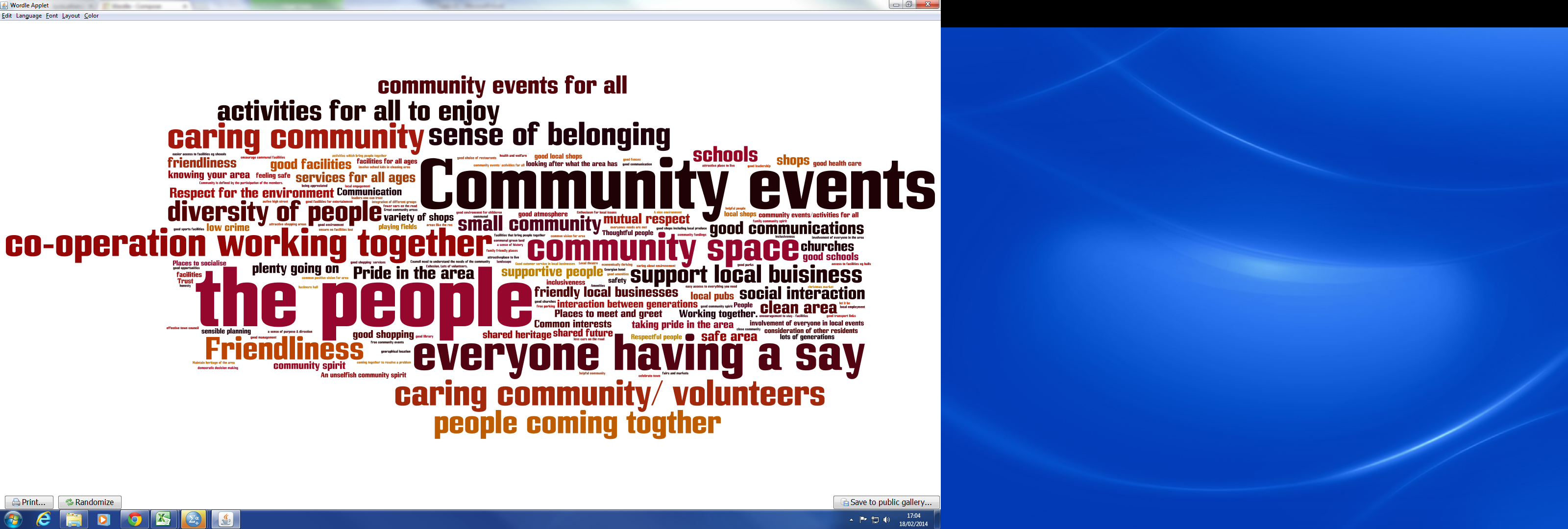 5
© 2014 Arkenford Ltd
Male respondents
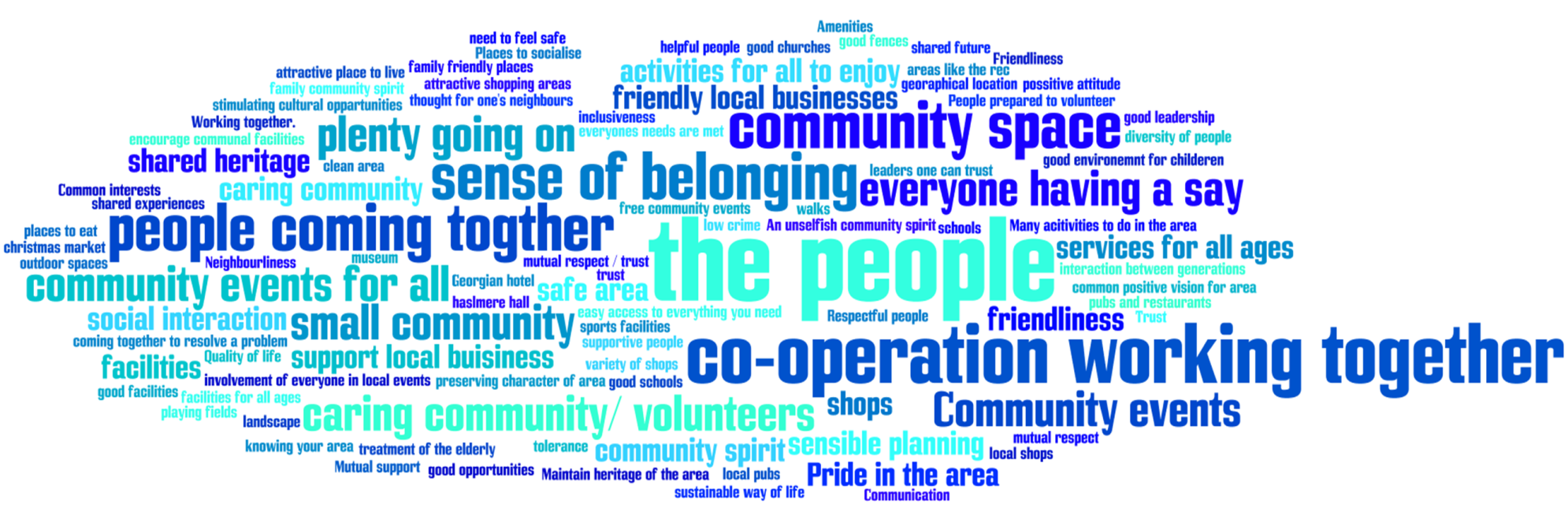 6
© 2014 Arkenford Ltd
Female respondents
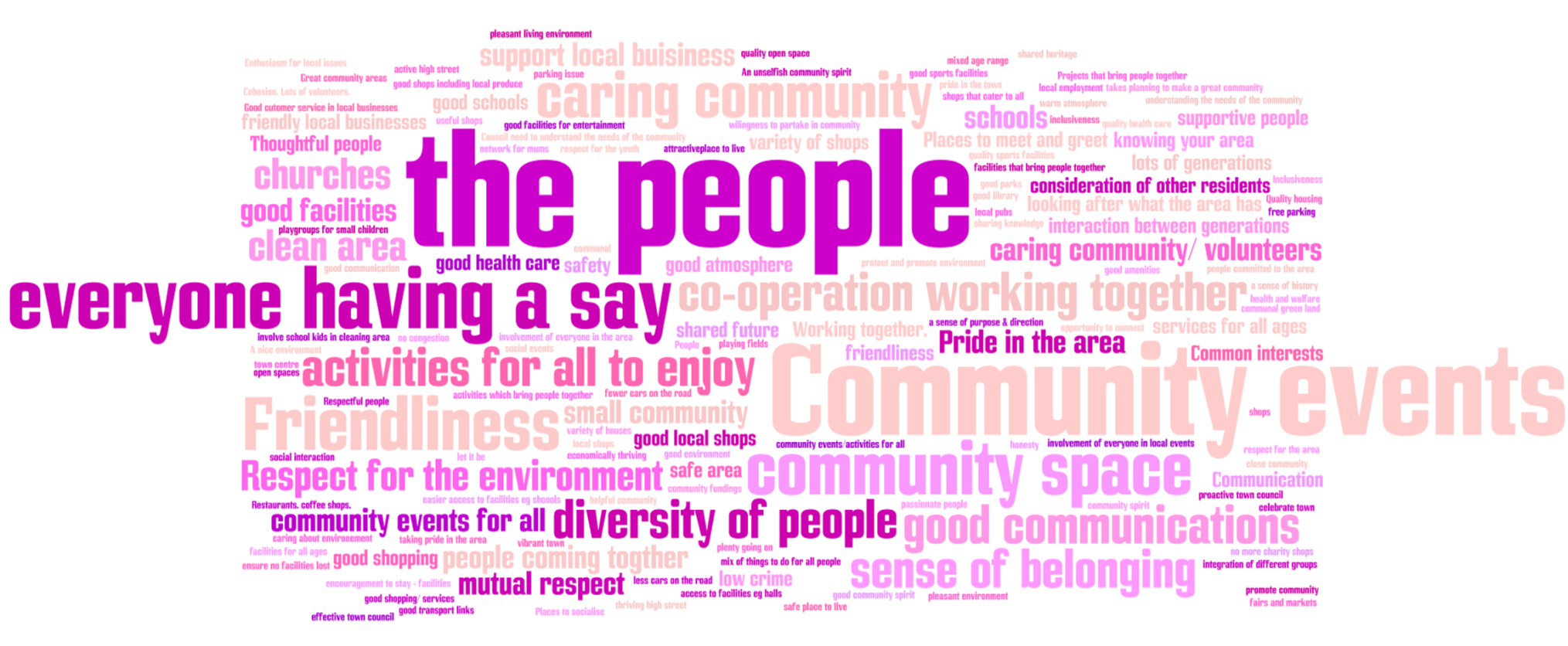 7
© 2014 Arkenford Ltd
Respondents aged 16-34
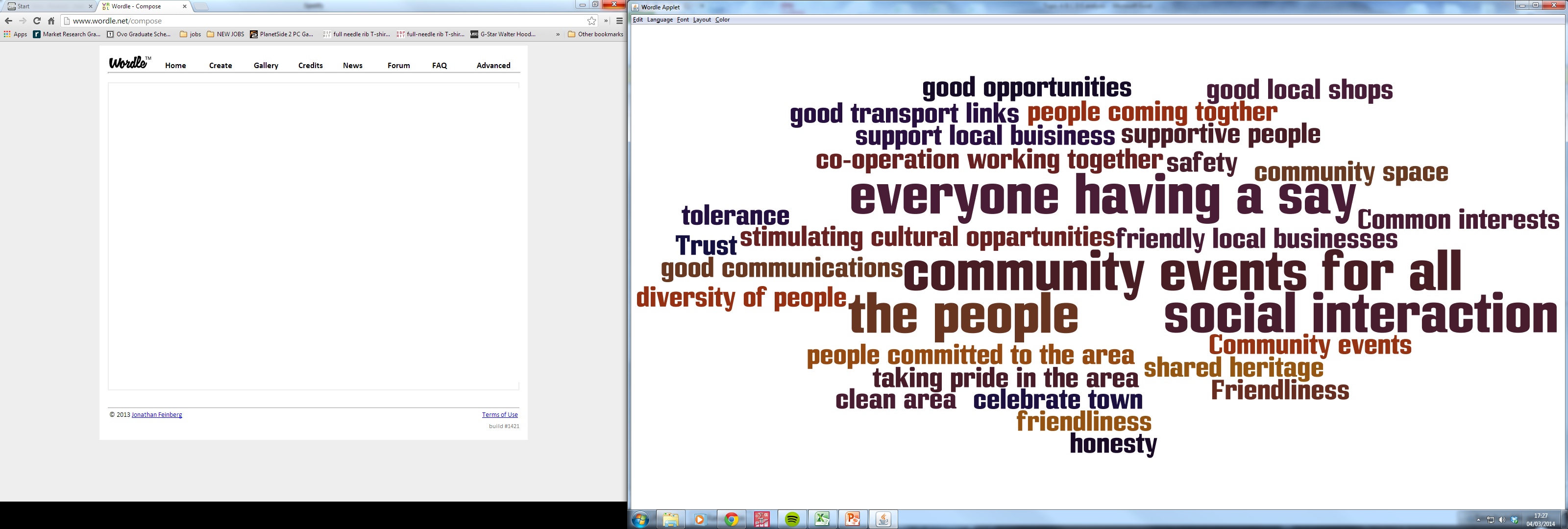 8
© 2014 Arkenford Ltd
Respondents aged 35-64
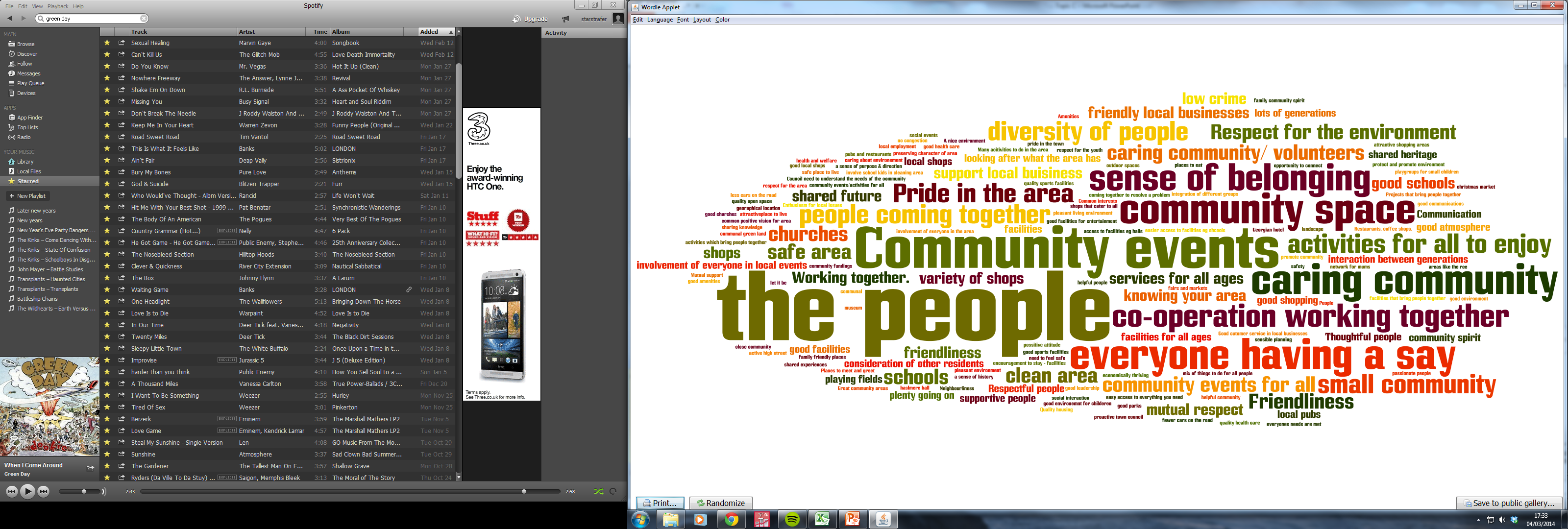 9
© 2014 Arkenford Ltd
Respondents 65+
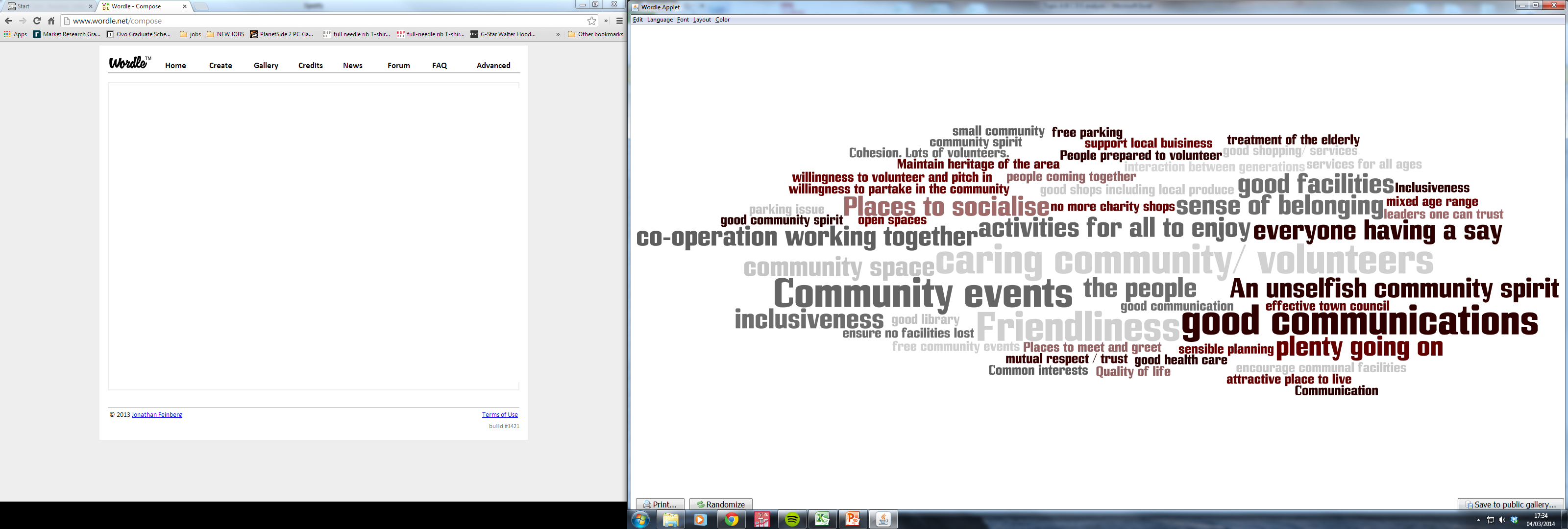 10
© 2014 Arkenford Ltd
Respondents with a disability
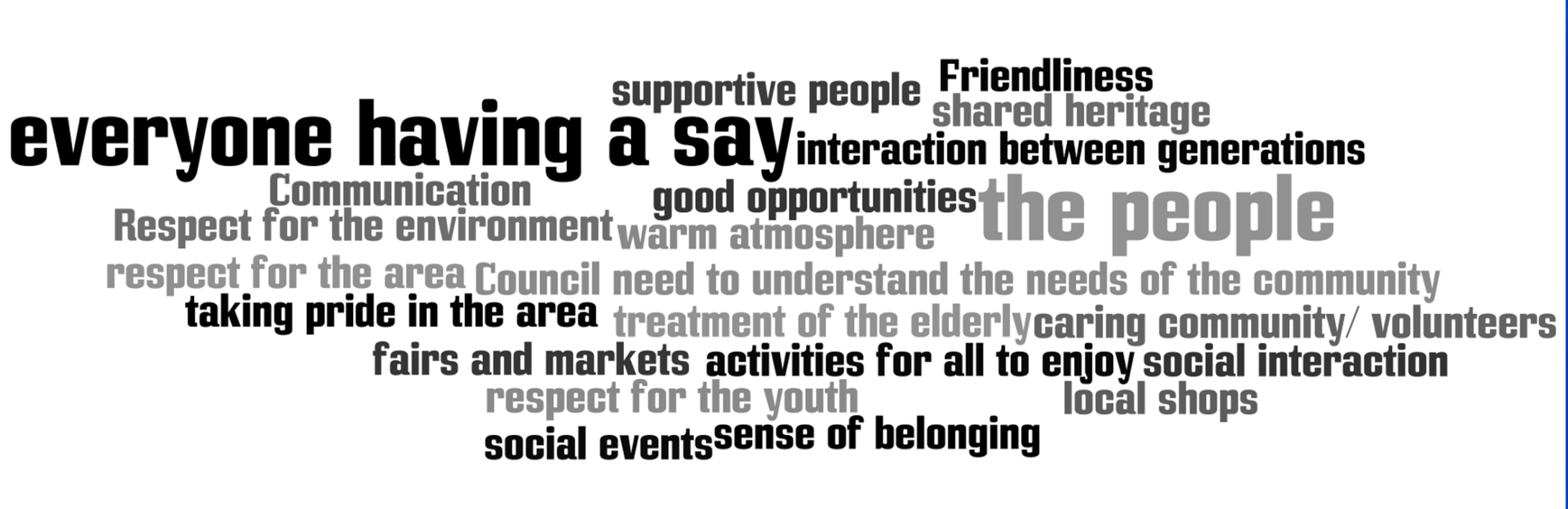 11
© 2014 Arkenford Ltd
© 2014 Arkenford Ltd